Merge sorta.k.a. mergesort
Outline
This topic covers merge sort
A recursive divide-and-conquer algorithm
Merging two lists
The merge sort algorithm
A run-time analysis
Merge Sort
8.5
The merge sort algorithm is defined recursively:
If the list is of size 1, it is sorted—we are done;
Otherwise:
Divide an unsorted list into two sub-lists,
Sort each sub-list recursively using merge sort, and
Merge the two sorted sub-lists into a single sorted list

	This is the first significant divide-and-conquer algorithm we will see

	Question:	How quickly can we recombine the two sub-lists
			into a single sorted list?
Merging Example
8.5.1
Consider the two sorted arrays and an empty array

	Define three indices at the start of each array
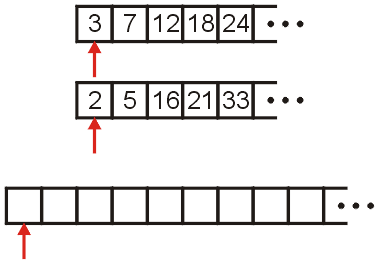 Merging Example
8.5.1
We compare 2 and 3:   2 < 3
Copy 2 down
Increment the corresponding indices
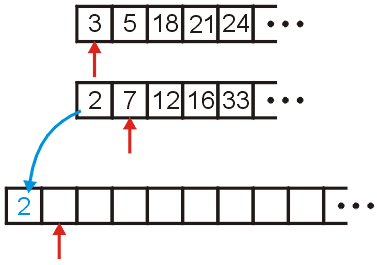 Merging Example
8.5.1
We compare 3 and 7
Copy 3 down
Increment the corresponding indices
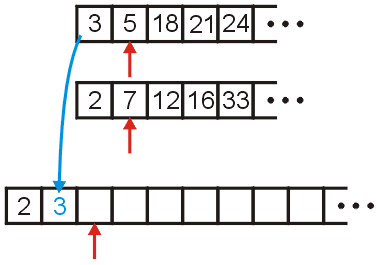 Merging Example
8.5.1
We compare 5 and 7
Copy 5 down
Increment the appropriate indices
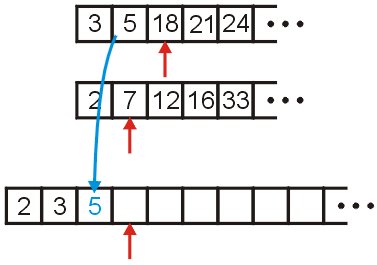 Merging Example
8.5.1
We compare 18 and 7
Copy 7 down
Increment...
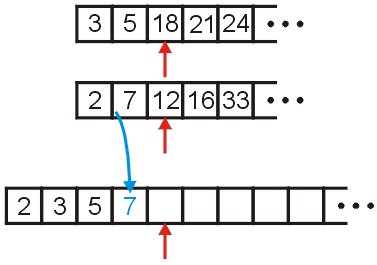 Merging Example
8.5.1
We compare 18 and 12
Copy 12 down
Increment...
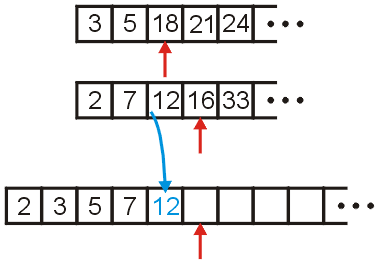 Merging Example
8.5.1
We compare 18 and 16
Copy 16 down
Increment...
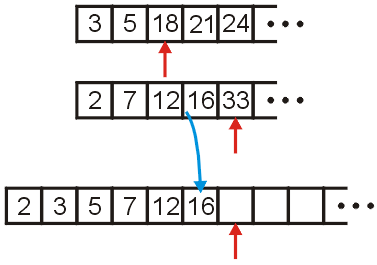 Merging Example
8.5.1
We compare 18 and 33
Copy 18 down
Increment...
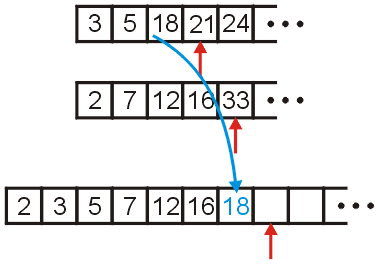 Merging Example
8.5.1
We compare 21 and 33
Copy 21 down
Increment...
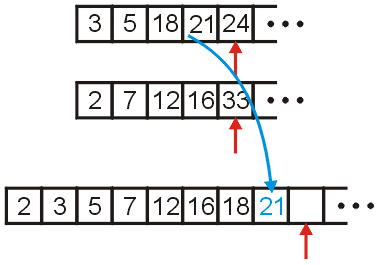 Merging Example
8.5.1
We compare 24 and 33
Copy 24 down
Increment...
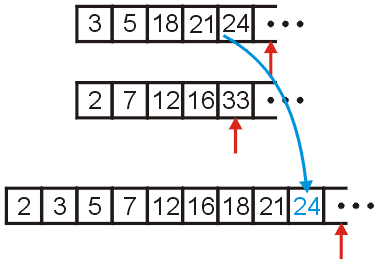 Merging Example
8.5.1
We would continue until we have passed beyond the limit of one of the two arrays




	After this, we simply copy over all remaining entries in the non-empty array
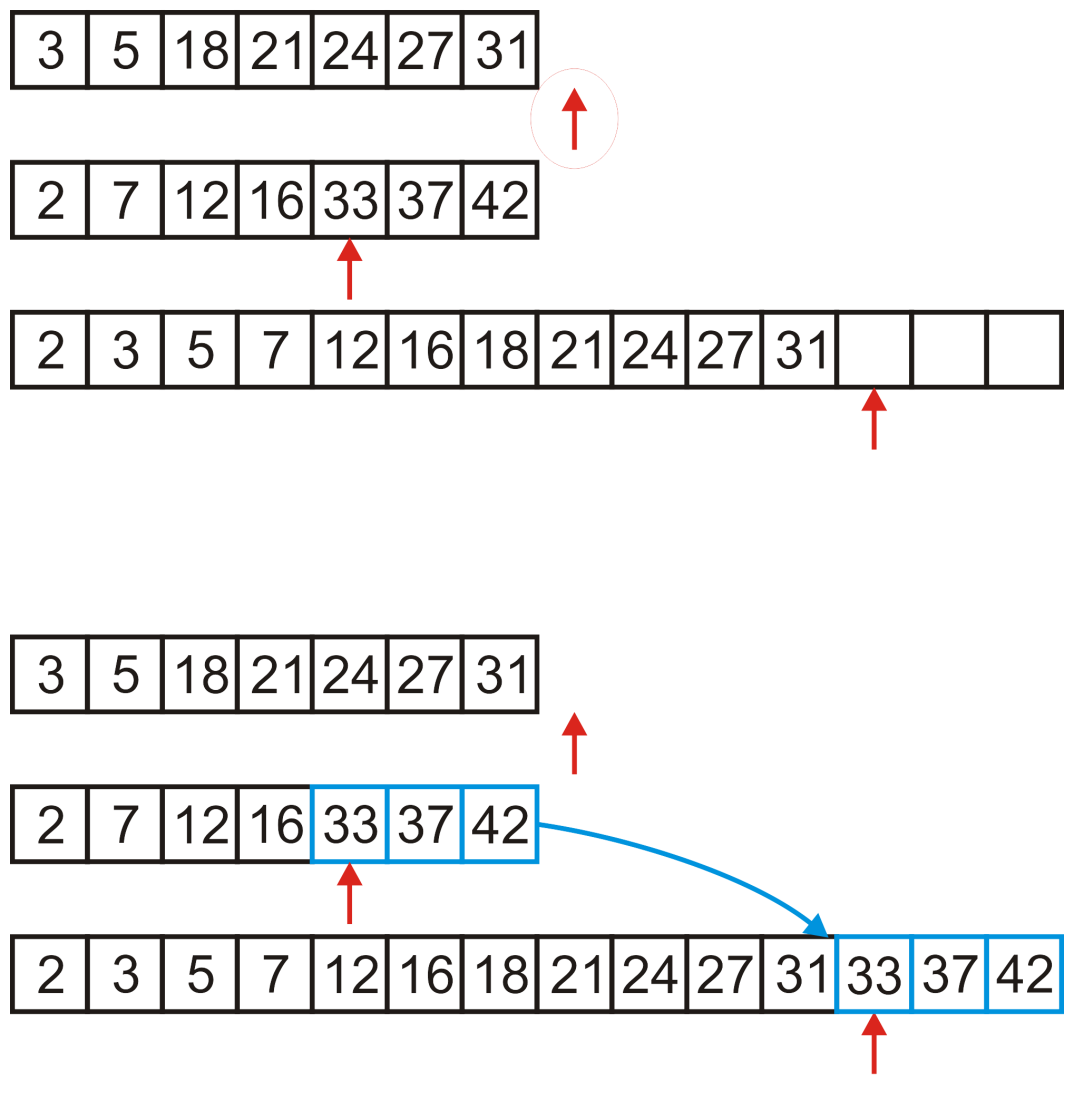 Merging Two Lists
8.5.1.1
Programming a merge is straight-forward:
the sorted arrays, array1 and array2, are of size n1 and n2, respectively, and
we have an empty array, arrayout, of size n1 + n2

	Define three variables	int i1 = 0, i2 = 0, k = 0;
	which index into these three arrays
Merging Two Lists
8.5.1.1
We can then run the following loop:
		#include <cassert>
		//...
		int i1 = 0, i2 = 0, k = 0;

		while ( i1 < n1 && i2 < n2 ) {
		    if ( array1[i1] < array2[i2] ) {
		        arrayout[k] = array1[i1];
		        ++i1;
		    } else {
		        assert( array1[i1] >= array2[i2] ); 
		        arrayout[k] = array2[i2];
		        ++i2;
		    }
		    ++k;
		}
Merging Two Lists
8.5.1.1
We’re not finished yet, we have to empty out the remaining array

		for ( ; i1 < n1; ++i1, ++k ) {
		    arrayout[k] = array1[i1];
		}

		for ( ; i2 < n2; ++i2, ++k ) {
		    arrayout[k] = array2[i2]; 
		}
Analysis of merging
8.5.1.2
The statement ++out will only be run at most n1 + n2 times
Therefore, the body of the loops run a total of n1 + n2 times
Hence, merging may be performed in Q(n1 + n2) time

	If the arrays are approximately the same size, n = n1 and n1 ≈ n2, we can say that the run time is Q(n)

	Problem:  We cannot merge two arrays in-place
This algorithm always required the allocation of a new array
Therefore, the memory requirements are also Q(n)
The Algorithm
8.5.2
The algorithm:
Split the list into two approximately equal sub-lists
Recursively call merge sort on both sub lists
Merge the resulting sorted lists
The Algorithm
8.5.2
Recall the five sorting techniques:
Insertion
Exchange
Selection
Merging
Distribution

	Clearly merge sort falls into thefourth category
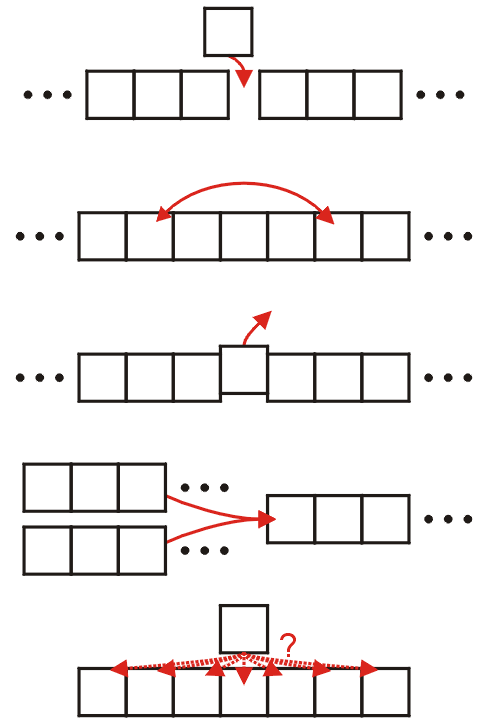 The Algorithm
8.5.2
Question:
we split the list into two sub-lists and sorted them
how should we sort those lists?

	Answer (theoretical):
if the size of these sub-lists is > 1, use merge sort again
if the sub-lists are of length 1, do nothing:  a list of length one is sorted
The Algorithm
8.5.2
However, just because an algorithm has excellent asymptotic properties, this does not mean that it is practical at all levels 

	Answer (practical):
If the sub-lists are less than some threshold length, use an algorithm like insertion sort to sort the lists
Otherwise, use merge sort, again
Implementation
8.5.3
Suppose we already have a function
	template <typename Type>
	void merge( Type *array, int a, int b, int c );
	that assumes that the entries
	array[a] through array[b - 1], and
	array[b] through array[c - 1]
	are sorted and merges these two sub-arrays into a single sorted array from index a through index c - 1, inclusive
Implementation
8.5.3
For example, given the array,


	a call to 
void merge( array, 14, 20, 26 );
	merges the two sub-lists


	forming
Implementation
8.5.3
We will therefore implement a function 
	template <typename Type>
	void merge_sort( Type *array, int first, int last );
	that will sort the entries in the positions first <= i and i < last

If the number of entries is less than N, call insertion sort
Otherwise:
Find the mid-point,
Call merge sort recursively on each of the halves, and
Merge the results
Implementation
8.5.3
The actual body is quite small:

template <typename Type>
void merge_sort( Type *array, int first, int last ) {
    if ( last - first <= N ) {
        insertion_sort( array, first, last );
    } else {
        int midpoint = (first + last)/2;

        merge_sort( array, first, midpoint );
        merge_sort( array, midpoint, last );
        merge( array, first, midpoint, last );
    }
}
Implementation
8.5.3
Like merge sort, insertion sort will sort a sub-range of the array:

template <typename Type>
void insertion_sort( Type *array, int first, int last ) {
    for ( int k = first + 1; k < last; ++k ) {
        Type tmp = array[k];

        for ( int j = k; k > first; --j ) {
            if ( array[j - 1] > tmp ) {
                array[j] = array[j - 1];
            } else {
                array[j] = tmp;
                goto finished;
            }
        }

        array[first] = tmp;
        finished: ;
    }
}
Example
8.5.4
Consider the following is of unsorted array of 25 entries



	We will call insertion sort if the list being sorted of size N = 6 or less
Example
8.5.4
We call merge_sort( array, 0, 25 )
merge_sort( array,  0, 25 )
Example
8.5.4
We are calling merge_sort( array, 0, 25 ) 



	First, 25 – 0 > 6, so find the midpoint and call merge_sort recursively
	midpoint = (0 + 25)/2; // == 12
	merge_sort( array, 0, 12 );
merge_sort( array,  0, 25 )
Example
8.5.4
We are now executing merge_sort( array, 0, 12 ) 



	First, 12 – 0 > 6, so find the midpoint and call merge_sort recursively
	midpoint = (0 + 12)/2; // == 6
	merge_sort( array, 0, 6 );
merge_sort( array,  0, 12 )
merge_sort( array,  0, 25 )
Example
8.5.4
We are now executing merge_sort( array, 0,  6 ) 



	Now, 6 – 0 ≤ 6, so find we call insertion sort
merge_sort( array,  0,  6 )
merge_sort( array,  0, 12 )
merge_sort( array,  0, 25 )
Example
8.5.4
Insertion sort just sorts the entries from 0 to 5
insertion_sort( array, 0, 6 )
merge_sort( array,  0,  6 )
merge_sort( array,  0, 12 )
merge_sort( array,  0, 25 )
Example
8.5.4
Insertion sort just sorts the entries from 0 to 5



This function call completes and so we exit
insertion_sort( array, 0, 6 )
merge_sort( array,  0,  6 )
merge_sort( array,  0, 12 )
merge_sort( array,  0, 25 )
Example
8.5.4
This call to merge_sort is now also finished, so it, too, exits
merge_sort( array,  0,  6 )
merge_sort( array,  0, 12 )
merge_sort( array,  0, 25 )
Example
8.5.4
We return to continue executing merge_sort( array, 0, 12 ) 



	We continue calling
	midpoint = (0 + 12)/2; // == 6
	merge_sort( array, 0, 6 );
	merge_sort( array, 6, 12 );
merge_sort( array,  0, 12 )
merge_sort( array,  0, 25 )
Example
8.5.4
We are now executing merge_sort( array, 6,  12 ) 



	Now, 12 – 6 ≤ 6, so find we call insertion sort
merge_sort( array,  6, 12 )
merge_sort( array,  0, 12 )
merge_sort( array,  0, 25 )
Example
8.5.4
Insertion sort just sorts the entries from 6 to 11
insertion_sort( array, 6, 12 )
merge_sort( array,  6, 12 )
merge_sort( array,  0, 12 )
merge_sort( array,  0, 25 )
Example
8.5.4
Insertion sort just sorts the entries from 6 to 11



This function call completes and so we exit
insertion_sort( array, 6, 12 )
merge_sort( array,  6, 12 )
merge_sort( array,  0, 12 )
merge_sort( array,  0, 25 )
Example
8.5.4
This call to merge_sort is now also finished, so it, too, exits
merge_sort( array,  6, 12 )
merge_sort( array,  0, 12 )
merge_sort( array,  0, 25 )
Example
8.5.4
We return to continue executing merge_sort( array, 0, 12 ) 



	We continue calling
	midpoint = (0 + 12)/2; // == 6
	merge_sort( array, 0, 6 );
	merge_sort( array, 6, 12 );
	merge( array, 0, 6, 12 );
merge_sort( array,  0, 12 )
merge_sort( array,  0, 25 )
Example
8.5.4
We are executing merge( array, 0, 6, 12 ) 



	These two sub-arrays are merged together
merge( array, 0, 6, 12 )
merge_sort( array,  0, 12 )
merge_sort( array,  0, 25 )
Example
8.5.4
We are executing merge( array, 0, 6, 12 ) 



	These two sub-arrays are merged together
This function call exists
merge( array, 0, 6, 12 )
merge_sort( array,  0, 12 )
merge_sort( array,  0, 25 )
Example
8.5.4
We return to executing merge_sort( array, 0, 12 ) 



	We are finished calling this function as well
	midpoint = (0 + 12)/2; // == 6
	merge_sort( array, 0, 6 );
	merge_sort( array, 6, 12 );
	merge( array, 0, 6, 12 );
	Consequently, we exit
merge_sort( array,  0, 12 )
merge_sort( array,  0, 25 )
Example
8.5.4
We return to executing merge_sort( array, 0, 25 ) 



	We continue calling
	midpoint = (0 + 25)/2; // == 12
	merge_sort( array, 0, 12 );
	merge_sort( array, 12, 25 );
merge_sort( array,  0, 25 )
Example
8.5.4
We are now executing merge_sort( array, 12, 25 ) 



	First, 25 – 12 > 6, so find the midpoint and call merge_sort recursively
	midpoint = (12 + 25)/2; // == 18
	merge_sort( array, 12, 18 );
merge_sort( array, 12, 25 )
merge_sort( array,  0, 25 )
Example
8.5.4
We are now executing merge_sort( array, 12, 18 ) 



	Now, 18 – 12 ≤ 6, so find we call insertion sort
merge_sort( array, 12, 18 )
merge_sort( array, 12, 25 )
merge_sort( array,  0, 25 )
Example
8.5.4
Insertion sort just sorts the entries from 12 to 17
insertion_sort( array, 12, 18 )
merge_sort( array, 12, 18 )
merge_sort( array, 12, 25 )
merge_sort( array,  0, 25 )
Example
8.5.4
Insertion sort just sorts the entries from 12 to 17



This function call completes and so we exit
insertion_sort( array, 12, 18 )
merge_sort( array, 12, 18 )
merge_sort( array, 12, 25 )
merge_sort( array,  0, 25 )
Example
8.5.4
This call to merge_sort is now also finished, so it, too, exits
merge_sort( array, 12, 18 )
merge_sort( array, 12, 25 )
merge_sort( array,  0, 25 )
Example
8.5.4
We return to continue executing merge_sort( array, 12, 25 ) 



	We continue calling
	midpoint = (12 + 25)/2; // == 18
	merge_sort( array, 12, 18 );
	merge_sort( array, 18, 25 );
merge_sort( array, 12, 25 )
merge_sort( array,  0, 25 )
Example
8.5.4
We are now executing merge_sort( array, 18, 25 ) 



	First, 25 – 18 > 6, so find the midpoint and call merge_sort recursively
	midpoint = (18 + 25)/2; // == 21
	merge_sort( array, 18, 21 );
merge_sort( array, 18, 25 )
merge_sort( array, 12, 25 )
merge_sort( array,  0, 25 )
Example
8.5.4
We are now executing merge_sort( array, 18, 21 ) 



	Now, 21 – 18 ≤ 6, so find we call insertion sort
merge_sort( array, 18, 21 )
merge_sort( array, 18, 25 )
merge_sort( array, 12, 25 )
merge_sort( array,  0, 25 )
Example
8.5.4
Insertion sort just sorts the entries from 18 to 20
insertion_sort( array, 18, 21 )
merge_sort( array, 18, 21 )
merge_sort( array, 18, 25 )
merge_sort( array, 12, 25 )
merge_sort( array,  0, 25 )
Example
8.5.4
Insertion sort just sorts the entries from 18 to 20



This function call completes and so we exit
insertion_sort( array, 18, 21 )
merge_sort( array, 18, 21 )
merge_sort( array, 18, 25 )
merge_sort( array, 12, 25 )
merge_sort( array,  0, 25 )
Example
8.5.4
This call to merge_sort is now also finished, so it, too, exits
merge_sort( array, 18, 21 )
merge_sort( array, 18, 25 )
merge_sort( array, 12, 25 )
merge_sort( array,  0, 25 )
Example
8.5.4
We return to executing merge_sort( array, 18, 25 ) 



	We continue calling
	midpoint = (18 + 25)/2; // == 21
	merge_sort( array, 18, 21 );
	merge_sort( array, 21, 25 );
merge_sort( array, 18, 25 )
merge_sort( array, 12, 25 )
merge_sort( array,  0, 25 )
Example
8.5.4
We are now executing merge_sort( array, 21, 25 ) 



	Now, 25 – 21 ≤ 6, so find we call insertion sort
merge_sort( array, 21, 25 )
merge_sort( array, 18, 25 )
merge_sort( array, 12, 25 )
merge_sort( array,  0, 25 )
Example
8.5.4
Insertion sort just sorts the entries from 21 to 24
insertion_sort( array, 21, 25 )
merge_sort( array, 21, 25 )
merge_sort( array, 18, 25 )
merge_sort( array, 12, 25 )
merge_sort( array,  0, 25 )
Example
8.5.4
Insertion sort just sorts the entries from 21 to 24



This function call completes and so we exit
insertion_sort( array, 21, 25 )
merge_sort( array, 21, 25 )
merge_sort( array, 18, 25 )
merge_sort( array, 12, 25 )
merge_sort( array,  0, 25 )
Example
8.5.4
This call to merge_sort is now also finished, so it, too, exits
merge_sort( array, 21, 25 )
merge_sort( array, 18, 25 )
merge_sort( array, 12, 25 )
merge_sort( array,  0, 25 )
Example
8.5.4
We return to continue executing merge_sort( array, 18, 25 ) 



	We continue calling
	midpoint = (18 + 25)/2; // == 21
	merge_sort( array, 18, 21 );
	merge_sort( array, 21, 25 );
	merge( array, 18, 21, 25 );
merge_sort( array, 18, 25 )
merge_sort( array, 12, 25 )
merge_sort( array,  0, 25 )
Example
8.5.4
We are executing merge( array, 18, 21, 25 ) 



	These two sub-arrays are merged together
merge( array, 18, 21, 25 )
merge_sort( array, 18, 25 )
merge_sort( array, 12, 25 )
merge_sort( array,  0, 25 )
Example
8.5.4
We are executing merge( array, 18, 21, 25 ) 



	These two sub-arrays are merged together
This function call exists
merge( array, 18, 21, 25 )
merge_sort( array, 18, 25 )
merge_sort( array, 12, 25 )
merge_sort( array,  0, 25 )
Example
8.5.4
We return to executing merge_sort( array, 18, 25 ) 



	We are finished calling this function as well
	midpoint = (18 + 25)/2; // == 21
	merge_sort( array, 18, 21 );
	merge_sort( array, 21, 25 );
	merge( array, 18, 21, 25 );
	Consequently, we exit
merge_sort( array, 18, 25 )
merge_sort( array, 12, 25 )
merge_sort( array,  0, 25 )
Example
8.5.4
We return to continue executing merge_sort( array, 12, 25 ) 



	We continue calling
	midpoint = (12 + 25)/2; // == 18
	merge_sort( array, 12, 18 );
	merge_sort( array, 18, 25 );
	merge( array, 12, 18, 25 );
merge_sort( array, 12, 25 )
merge_sort( array,  0, 25 )
Example
8.5.4
We are executing merge( array, 12, 18, 25 ) 



	These two sub-arrays are merged together
merge( array, 12, 18, 25 )
merge_sort( array, 12, 25 )
merge_sort( array,  0, 25 )
Example
8.5.4
We are executing merge( array, 12, 18, 25 ) 



	These two sub-arrays are merged together
This function call exists
merge( array, 12, 18, 25 )
merge_sort( array, 12, 25 )
merge_sort( array,  0, 25 )
Example
8.5.4
We return to executing merge_sort( array, 12, 25 ) 



	We are finished calling this function as well
	midpoint = (12 + 25)/2; // == 18
	merge_sort( array, 12, 18 );
	merge_sort( array, 18, 25 );
	merge( array, 12, 18, 25 );
	Consequently, we exit
merge_sort( array, 12, 25 )
merge_sort( array,  0, 25 )
Example
8.5.4
We return to continue executing merge_sort( array, 0, 25 ) 



	We continue calling
	midpoint = (0 + 25)/2; // == 12
	merge_sort( array, 0, 12 );
	merge_sort( array, 12, 25 );
	merge( array, 0, 12, 25 );
merge_sort( array,  0, 25 )
Example
8.5.4
We are executing merge( array, 0, 12, 25 ) 



	These two sub-arrays are merged together
merge( array, 0, 12, 25 )
merge_sort( array,  0, 25 )
Example
8.5.4
We are executing merge( array, 0, 12, 25 ) 



	These two sub-arrays are merged together
This function call exists
merge( array, 0, 12, 25 )
merge_sort( array,  0, 25 )
Example
8.5.4
We return to executing merge_sort( array, 0, 25 ) 



	We are finished calling this function as well
	midpoint = (0 + 25)/2; // == 12
	merge_sort( array, 0, 12 );
	merge_sort( array, 12, 25 );
	merge( array, 0, 12, 25 );
	Consequently, we exit
merge_sort( array,  0, 25 )
Example
8.5.4
The array is now sorted



Question:  What is the run-time of this algorithm?
Run-time Analysis of Merge Sort
8.5.5
Thus, the time required to sort an array of size n > 1 is:
the time required to sort the first half,
the time required to sort the second half, and
the time required to merge the two lists

	That is:
Run-time Analysis of Merge Sort
8.5.5
Again, calling Maple, we have that this recurrence relation has the solution:

	> rsolve( {T(n) = 2*T(n/2) + n, T(1) = 1}, T(n) );



	Simplifying this, we have n + n lg(n)
The run time is Q(n ln(n))
Later we will see the master theorem when we considerdivide-and-conquer algorithms in general
Run-time Summary
8.5.5
The following table summarizes the run-times of merge sort
Why is it not O(n2)
8.5.6
When we are merging, we are comparing values
What operation prevents us from performing O(n2) comparisons?
During the merging process, if 2 came from the second half, it was only compared to 3 and it was not compared to any other of the other n – 1 entries in the first array






In this case, we remove n inversions with one comparison
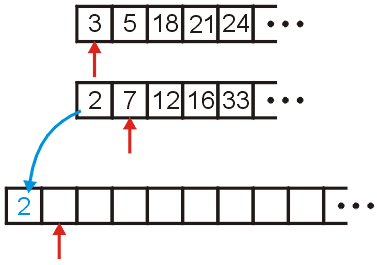 Comments
8.5.5
In practice, merge sort is faster than heap sort, though they both have the same asymptotic run times

	Merge sort requires an additional array
Heap sort does not require

	Next we see quick sort
Faster, on average, than either heap or quick sort
Requires o(n) additional memory
Merge Sort
The (likely) first implementation of merge sort was on the ENIAC in 1945 by John von Neumann
The creator of the von Neumannarchitecture used by all moderncomputers:
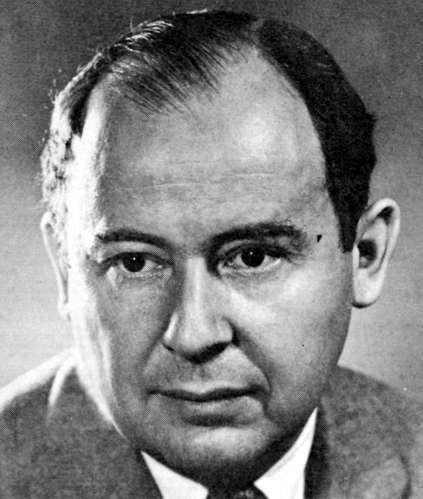 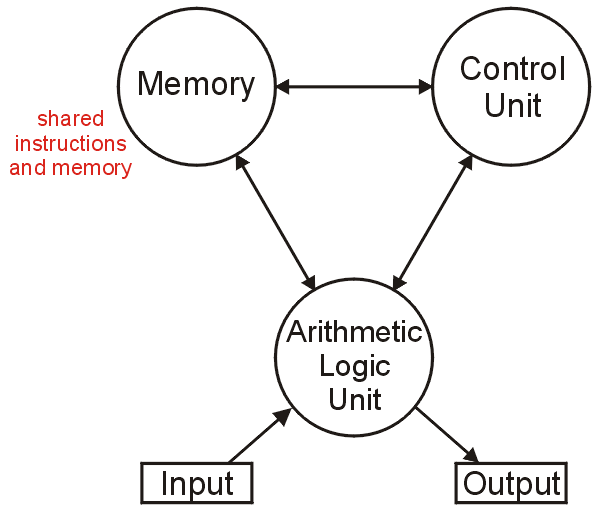 http://en.wikipedia.org/wiki/Von_Neumann
Summary
This topic covered merge sort:
Divide an unsorted list into two equal or nearly equal sub lists,
Sorts each of the sub lists by calling itself recursively, and then
Merges the two sub lists together to form a sorted list
References
Wikipedia, http://en.wikipedia.org/wiki/Sorting_algorithm		           		          http://en.wikipedia.org/wiki/Sorting_algorithm#Inefficient.2Fhumorous_sorts

	[1]	Donald E. Knuth, The Art of Computer Programming, Volume 3:  Sorting and Searching, 	2nd Ed., Addison Wesley, 1998, §5.1, 2, 3.
	[2]	Cormen, Leiserson, and Rivest, Introduction to Algorithms, McGraw Hill, 1990, p.137-9 and 	§9.1.
	[3]	Weiss, Data Structures and Algorithm Analysis in C++, 3rd Ed., Addison Wesley, §7.1, 	p.261-2.
	[4]	Gruber, Holzer, and Ruepp, Sorting the Slow Way: An Analysis of Perversely Awful 	Randomized Sorting Algorithms, 4th International Conference on Fun with Algorithms, 	Castiglioncello, Italy, 2007.

	These slides are provided for the ECE 250 Algorithms and Data Structures course.  The material in it reflects Douglas W. Harder’s best judgment in light of the information available to him at the time of preparation.  Any reliance on these course slides by any party for any other purpose are the responsibility of such parties.  Douglas W. Harder accepts no responsibility for damages, if any, suffered by any party as a result of decisions made or actions based on these course slides for any other purpose than that for which it was intended.